MCSAC CSA Subcommittee
CSA Program Update
June 17th, 2013
Agenda
Status update on CSA for 2013
SMS Display Enhancements 
Other initiatives underway
Presentation Title  –  Date
2
Recap:  February 2013
Gathered input from CSA Subcommittee to improve display of the Agency’s Safety Measurement System (SMS) prioritization results to the public
Demonstration of public SMS website
Facilitated discussion regarding opportunities for improvements and clarity
Why is the Agency focusing on SMS Display?
Agency began making prioritization information available publicly over a decade ago

Two years into implementation SMS Online: ~48 million sessions/year
SafeStat Online website : ~4 million sessions/year
Goal: Improve display and increase an understanding of the information
Challenge :  we are dealing with  various  users with various needs  

Objective: display results  and work to build better understanding

Experience:  more informed users will leverage information in the best way to meet their purposes, and promote safety
[Speaker Notes: We are Transparent.
Workforce prioritization tool to be more accessible
1) Various type
2) Level of exposure 
200-300 feedbacks per month
More informed users are less critical  and are more apt to leverage available safety info to improve safety]
Public Display of SMS Results
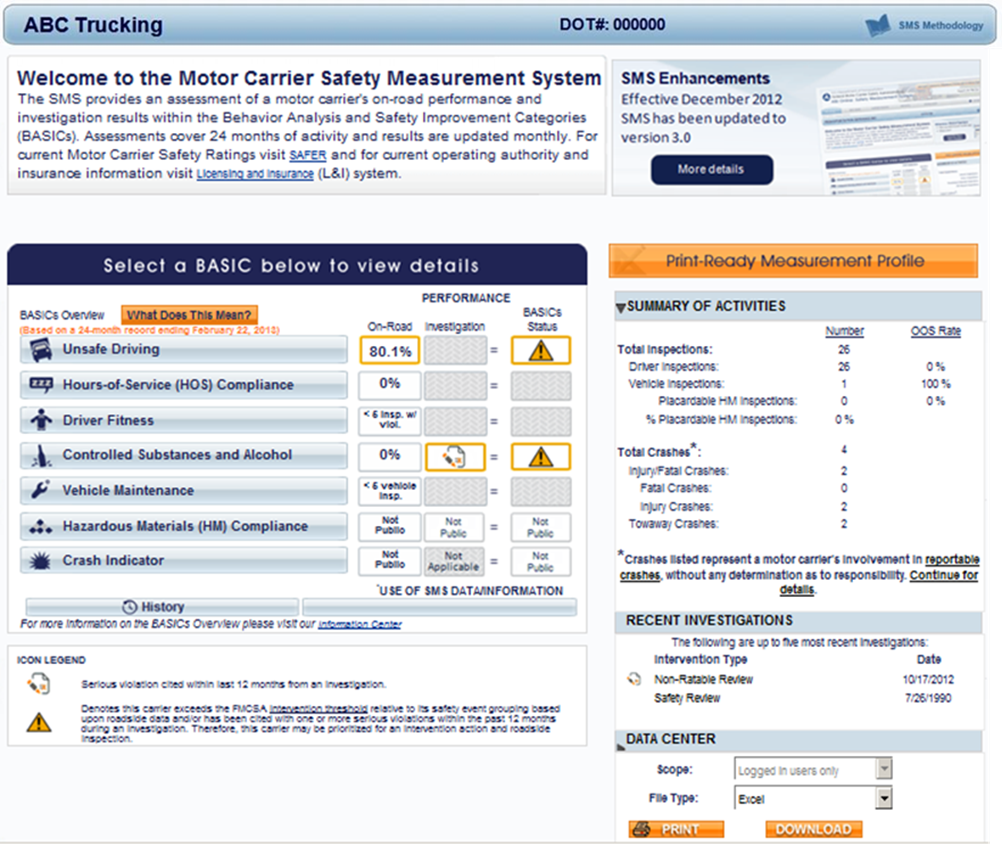 [Speaker Notes: BQ]
Objectives Established
Reinforce SMS as prioritization 
Reinforce safety mission 
Focus on setting foundation for SFD
Emphasize relative vs. absolute performance
Clarity on Safety Event Groups
Presentation Title  –  Date
7
Objectives Established
One stop shop
Address concerns with “insufficient data” carriers 
Retain detailed data
Recognize distinctions between BASICs and crash risk
Presentation Title  –  Date
8
Next Steps
Incorporating field feedback
Finalize mockups and begin coding preview website
FR Notice 
Release of preview site to companies / Release of mockups for public
Analyze results
Publish plan
Presentation Title  –  Date
9
Additional 2013 priorities
Crash Weighting
CSA Program Effectiveness Update
Continue to analyze impacts of potential SMS methodology improvements
Severity weights
Recalibration of the Utilization Factor 
Adjustment to safety event groupings in all BASICs (dynamic groups)
Presentation Title  –  Date
10
Thank you!

Courtney.Stevenson@dot.gov
202-366-5421
Presentation Title  –  Date
11